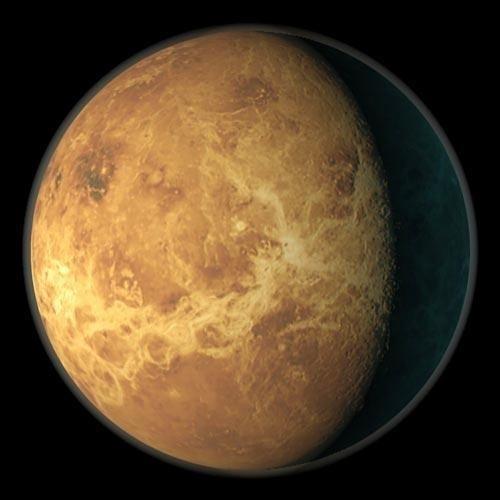 Венера
Венера
Вене́ра — друга внутрішня планета Сонячної системи
Названа на честь Венери, богині любові з римського пантеону
Характеристики планети
Відстань від Сонця: 108200000 км
     Тривалість доби: 223 дні
     Маса: 4,867 E24 кг (81,5% маси Землі)
     Прискорення вільного падіння: 8,87 м / с ²
     Період обертання: 225 днів
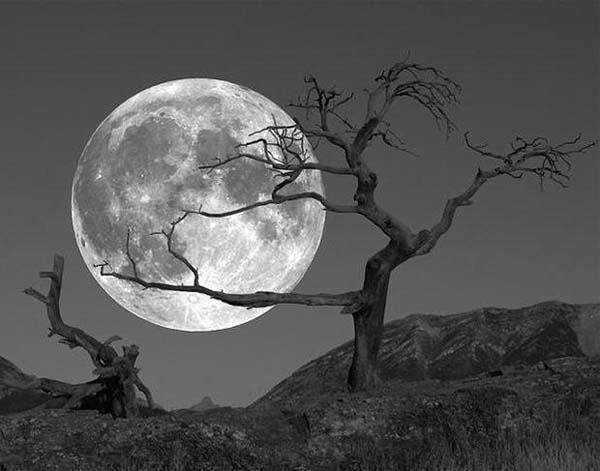 Венера — третій за яскравістю об'єкт на небі; її блиск поступається лише блиску Сонця та Місяця.
Прохід Венери по диску Сонця
В тому ж напрямі, що й Венера в Сонячній системі обертається лише Уран
Поверхня Венери
Кратери на Венері
«Русла» на поверхні Венери